公司/产品介绍PPT模板
Business Aunual  Report Powerpoint Template
汇报人：优页PPT
CONTENTS
目录
公司简介
company profile
核心团队
core team
产品简介
Introduction
合作模式
cooperation mode
Part ONE
公司简介
company profile
1.1
此处添加需要的文字
添加标题
请在此处输入您的文字内容，请在此处输入您的文字内容，请在此处输入您的文字内容，请在此处输入您的文字内容，请在此处输入您的文字内容，请在此处输入您的文字内容
1.2
此处添加需要的文字
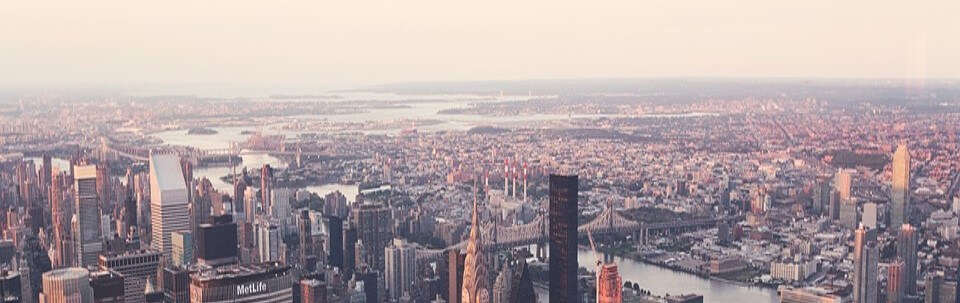 添加标题
添加标题
添加标题
添加标题
添加标题
请在此处输入您的文字内容，请在此处输入您的文字内容
请在此处输入您的文字内容，请在此处输入您的文字内容
请在此处输入您的文字内容，请在此处输入您的文字内容
请在此处输入您的文字内容，请在此处输入您的文字内容
1.3
此处添加需要的文字
添加标题
请在此处输入您的文字内容，请在此处输入您的文字内容
添加标题
请在此处输入您的文字内容请在此处输入您的文字内容
添加标题
请在此处输入您的文字内容，请在此处输入您的文字内容
1.4
此处添加需要的文字
添加标题
添加标题
添加标题
请在此处输入您的文字内容，请在此处输入您的文字内容
请在此处输入您的文字内容，请在此处输入您的文字内容
添加标题
请在此处输入您的文字内容，请在此处输入您的文字内容
请在此处输入您的文字内容，请在此处输入您的文字内容
1.5
此处添加需要的文字
32%
添加标题
请在此处输入您的文字内容，请在此处输入您的文字内容，请在此处输入您的文字内容，请在此处输入您的文字内容
68%
添加标题
请在此处输入您的文字内容，请在此处输入您的文字内容，请在此处输入您的文字内容，请在此处输入您的文字内容
Part TWO
核心团队
core team
2.1
此处添加需要的文字
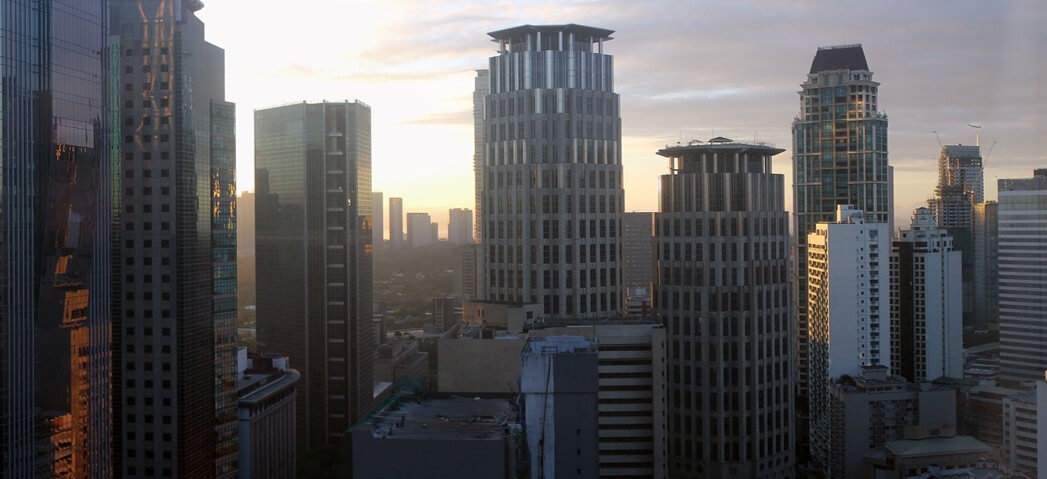 添加标题
请在此处输入您的文字内容，请在此处输入您的文字内容，请在此处输入您的文字内容，请在此处输入您的文字内容，请在此处输入您的文字内容
2.2
此处添加需要的文字
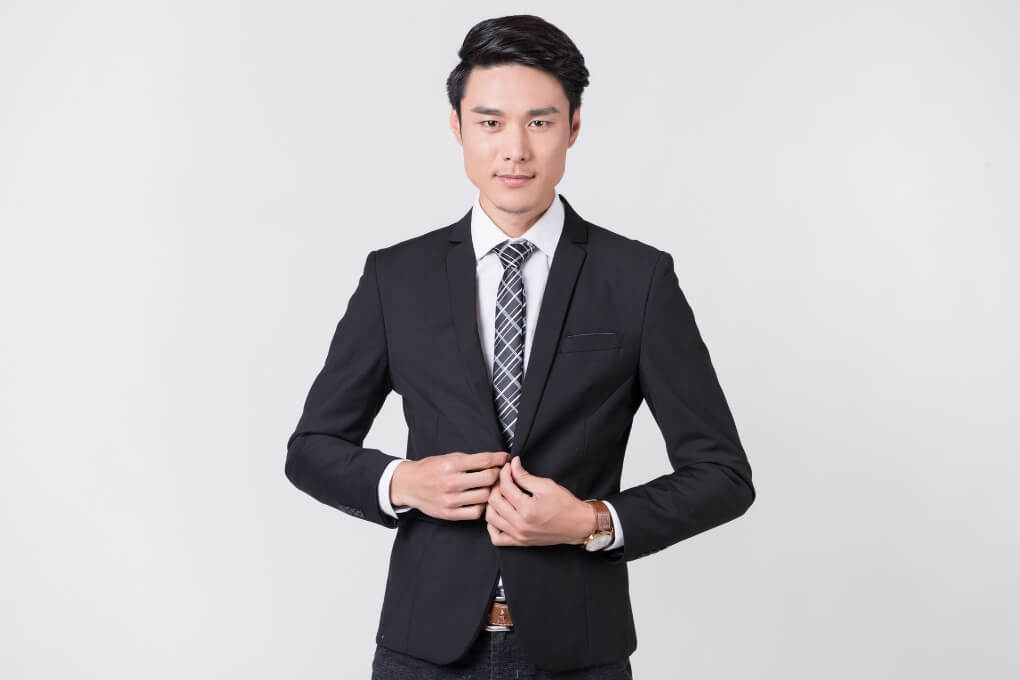 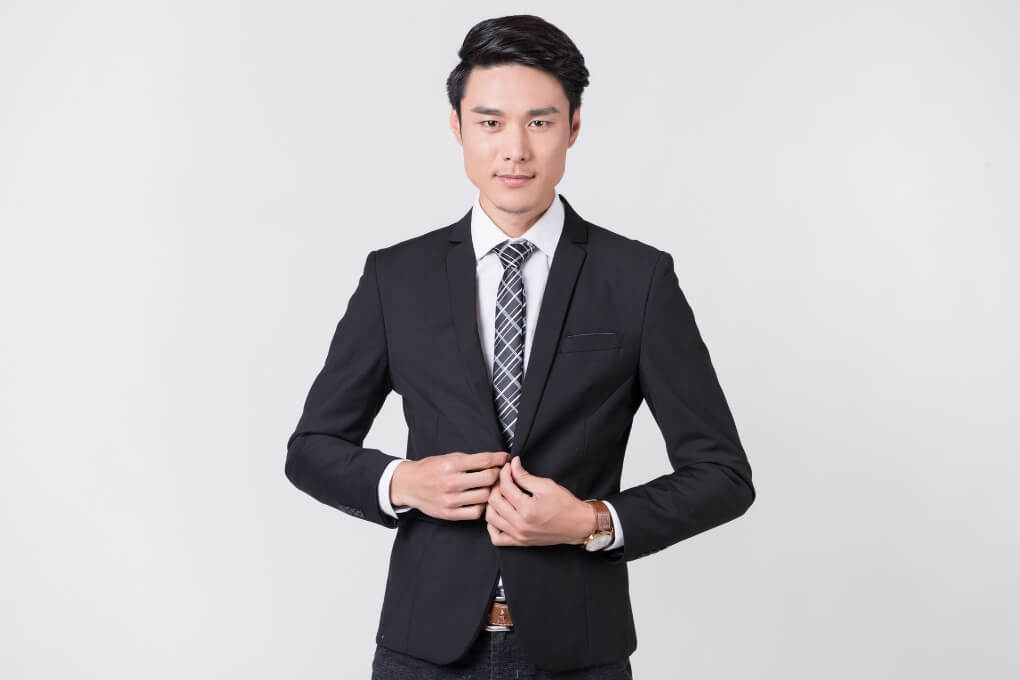 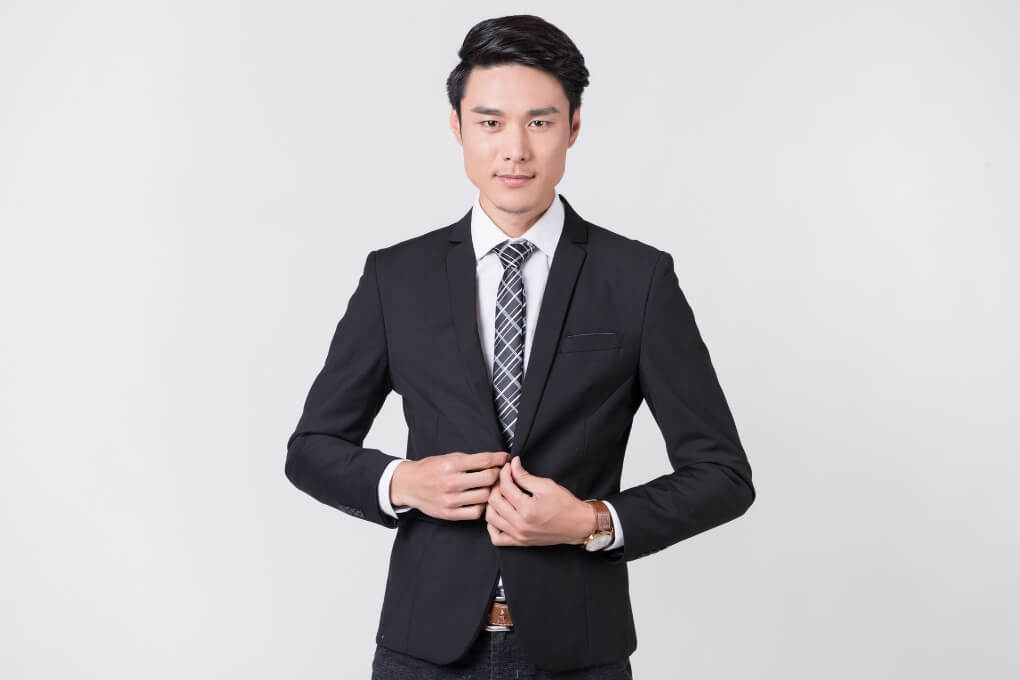 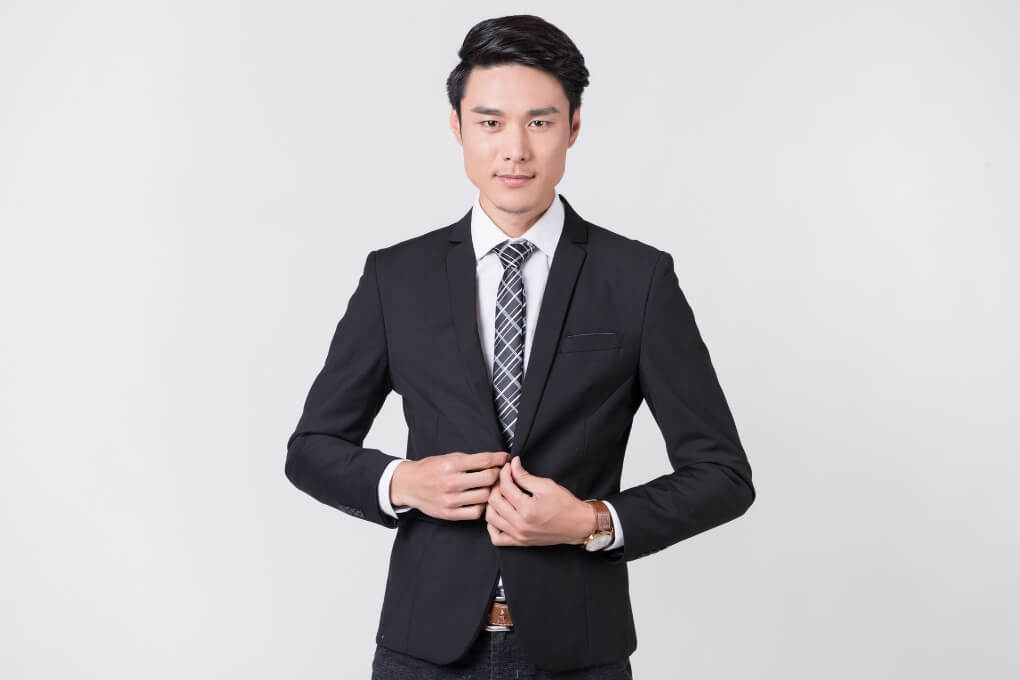 输标题
输标题
输标题
输标题
输标题
输标题
输标题
输标题
请在此处输入您的文字内容,请在此处输入您的文字内容,请在此处输入您的文字内容
请在此处输入您的文字内容,请在此处输入您的文字内容,请在此处输入您的文字内容
请在此处输入您的文字内容,请在此处输入您的文字内容,请在此处输入您的文字内容
请在此处输入您的文字内容,请在此处输入您的文字内容,请在此处输入您的文字内容
2.3
此处添加需要的文字
添加标题
请在此处输入您的文字内容，请在此处输入您的文字内容，请在此处输入您的文字内容
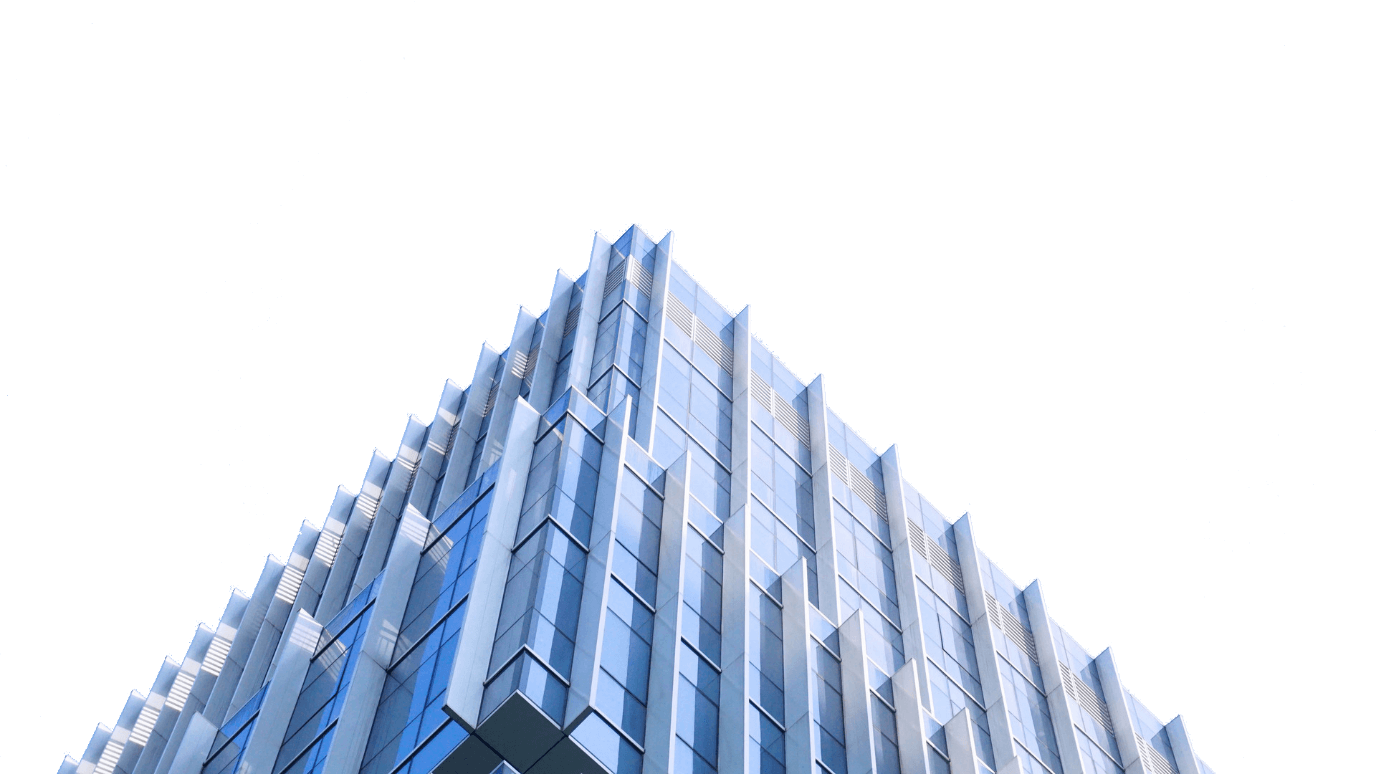 添加标题
请在此处输入您的文字内容，请在此处输入您的文字内容，请在此处输入您的文字内容
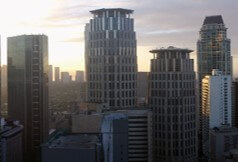 添加标题
请在此处输入您的文字内容，请在此处输入您的文字内容，请在此处输入您的文字内容
2.4
此处添加需要的文字
添加标题
请在此处输入您的文字内容，请在此处输入您的文字内容，请在此处输入您的文字内容
50%
请在此处输入您的文字内容
30%
请在此处输入您的文字内容
Part THREE
产品简介
Introduction
3.1
此处添加需要的文字
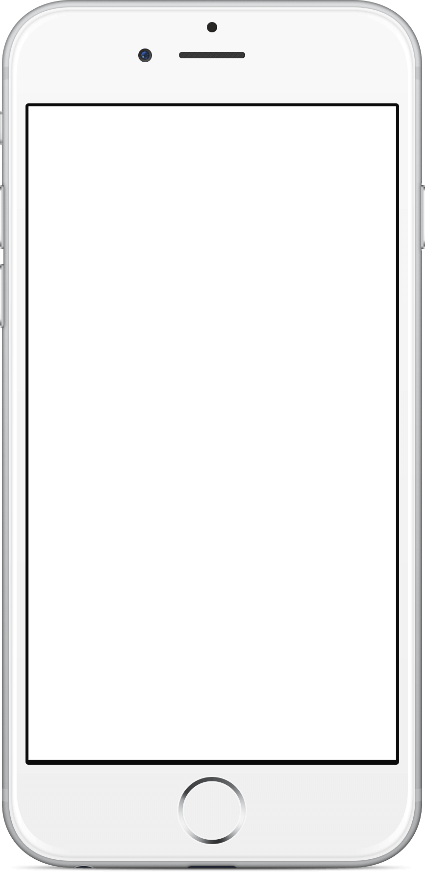 添加标题
添加标题
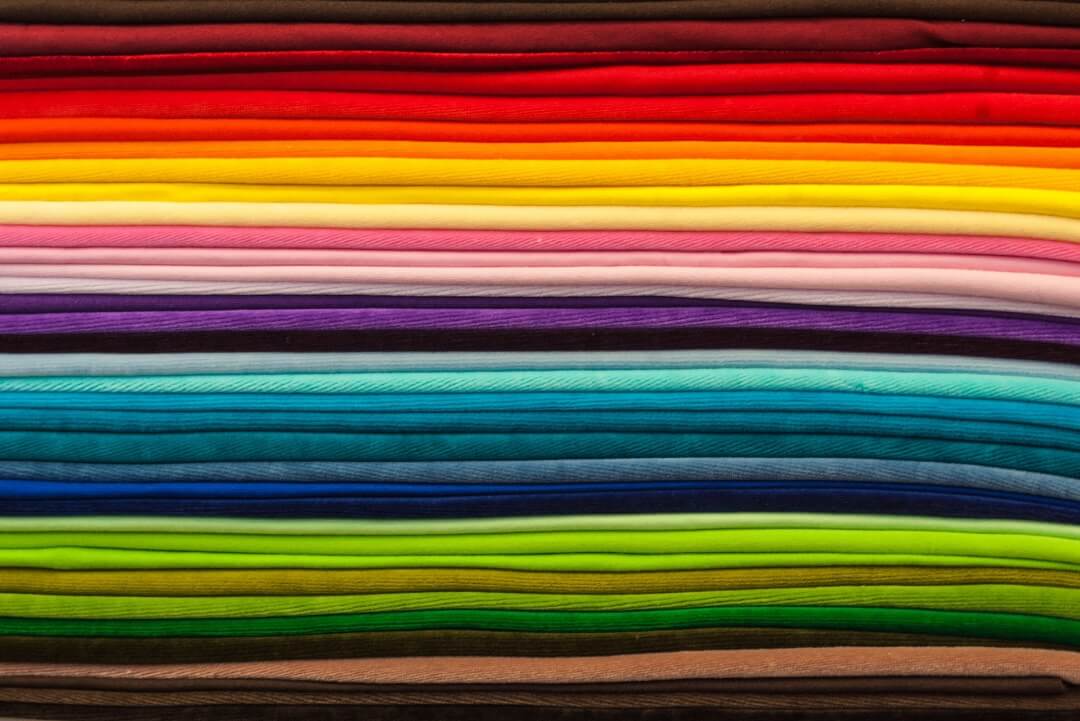 请在此处输入您的文字内容，请在此处输入您的文字内容，
请在此处输入您的文字内容，请在此处输入您的文字内容，
添加标题
添加标题
请在此处输入您的文字内容，请在此处输入您的文字内容，
请在此处输入您的文字内容，请在此处输入您的文字内容，
3.2
此处添加需要的文字
添加标题
请在此处输入您的文字内容，请在此处输入您的文字内容，
添加标题
请在此处输入您的文字内容，请在此处输入您的文字内容，请在此处输入您的文字内容,请在此处输入您的文字内容,请在此处输入您的文字内容
添加标题
请在此处输入您的文字内容，请在此处输入您的文字内容，
3.3
此处添加需要的文字
添加标题
添加标题
添加标题
请在此处输入您的文字内容，请在此处输入您的文字内容，请在此处输入您的文字内容,请在此处输入您的文字内容,请在此处输入您的文字内容
添加标题
添加标题
3.4
此处添加需要的文字
添加标题
请在此处输入您的文字内容
添加标题
添加标题
请在此处输入您的文字内容
请在此处输入您的文字内容
添加标题
添加标题
请在此处输入您的文字内容
请在此处输入您的文字内容
Part FOUR
合作模式
cooperation mode
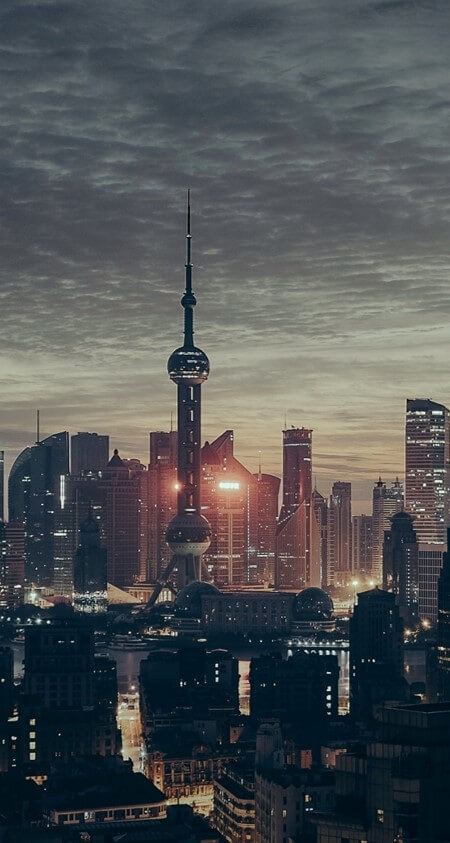 4.1
此处添加需要的文字
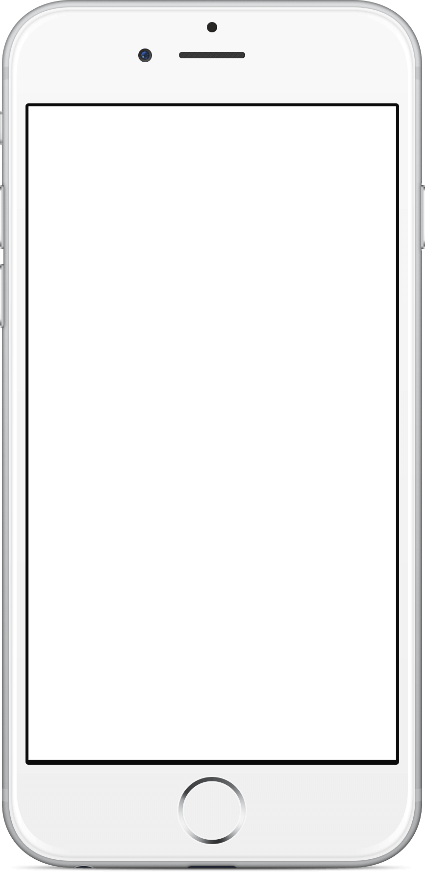 请在此处输入您的文字内容，请在此处输入您的文字内容，请在此处输入您的文字内容,请在此处输入您的文字内容,
添加标题
添加标题
请在此处输入您的文字内容，请在此处输入您的文字内容，请在此处输入您的文字内容,请在此处输入您的文字内容,
请在此处输入您的文字内容，请在此处输入您的文字内容，请在此处输入您的文字内容,请在此处输入您的文字内容,
4.2
此处添加需要的文字
添加标题
请在此处输入您的文字内容
添加标题
请在此处输入您的文字内容
添加标题
请在此处输入您的文字内容
添加标题
请在此处输入您的文字内容
4.3
此处添加需要的文字
添加标题
请在此处输入您的文字内容，请在此处输入您的文字内容，请在此处输入您的文字内容,请在此处输入您的文字内容,
添加标题
添加标题
添加标题
添加标题
29%
75%
48%
22%
4.4
此处添加需要的文字
添加标题
添加标题
请在此处输入您的文字内容，请在此处输入您的文字内容
请在此处输入您的文字内容，请在此处输入您的文字内容
添加标题
添加标题
请在此处输入您的文字内容，请在此处输入您的文字内容
请在此处输入您的文字内容，请在此处输入您的文字内容
4.5
此处添加需要的文字
添加标题
请在此处输入您的文字内容，请在此处输入您的文字内容，请在此处输入您的文字内容,请在此处输入您的文字内容,
添加标题
请在此处输入您的文字内容，请在此处输入您的文字内容，请在此处输入您的文字内容,请在此处输入您的文字内容,
添加标题
请在此处输入您的文字内容，请在此处输入您的文字内容，请在此处输入您的文字内容,请在此处输入您的文字内容,
感谢您的聆听！
Thank you for listening